La Fête des Voisins 2013Volume 3
Photos
Michel Carra
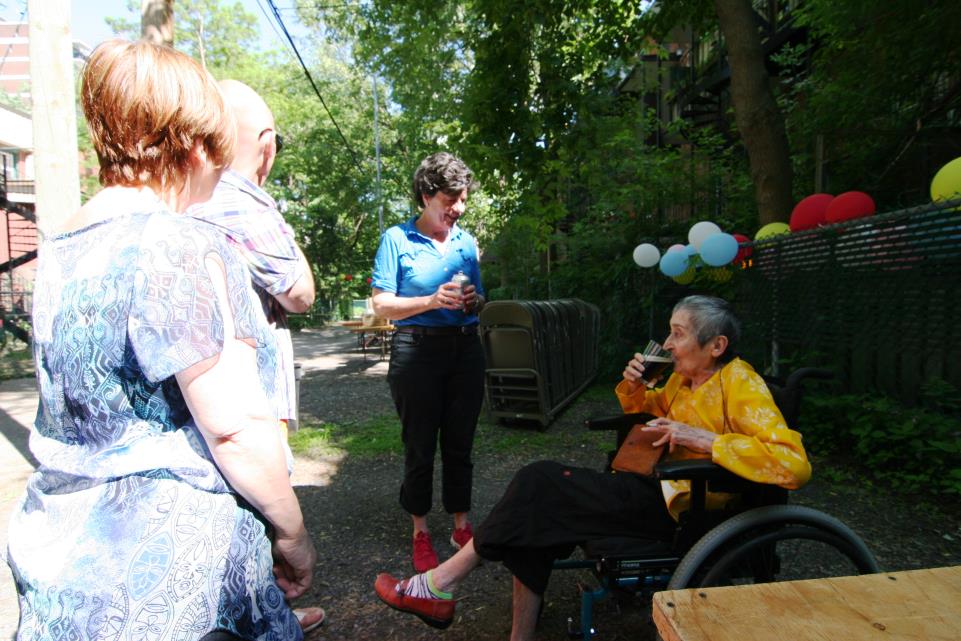 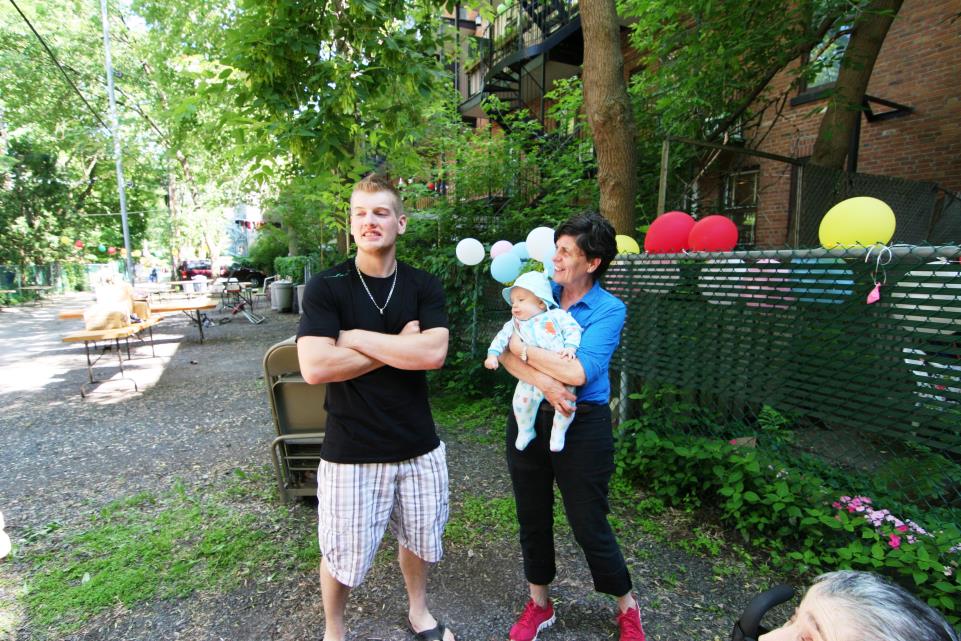 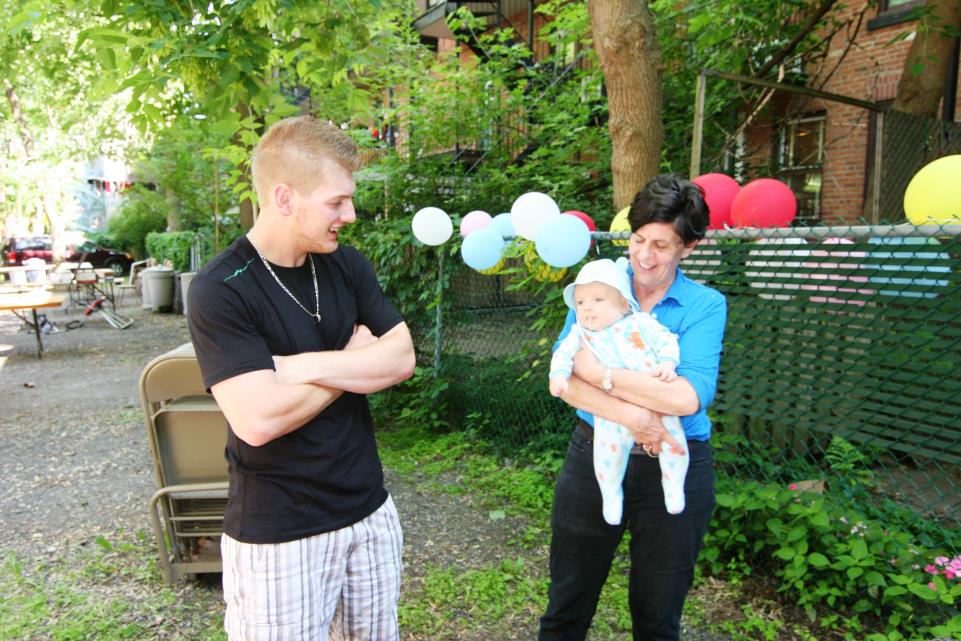 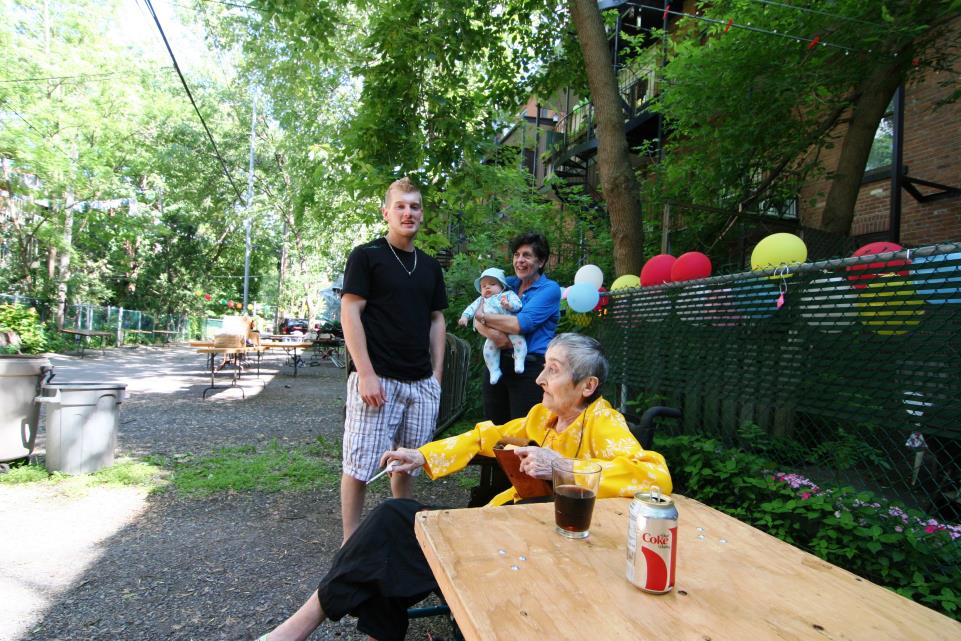 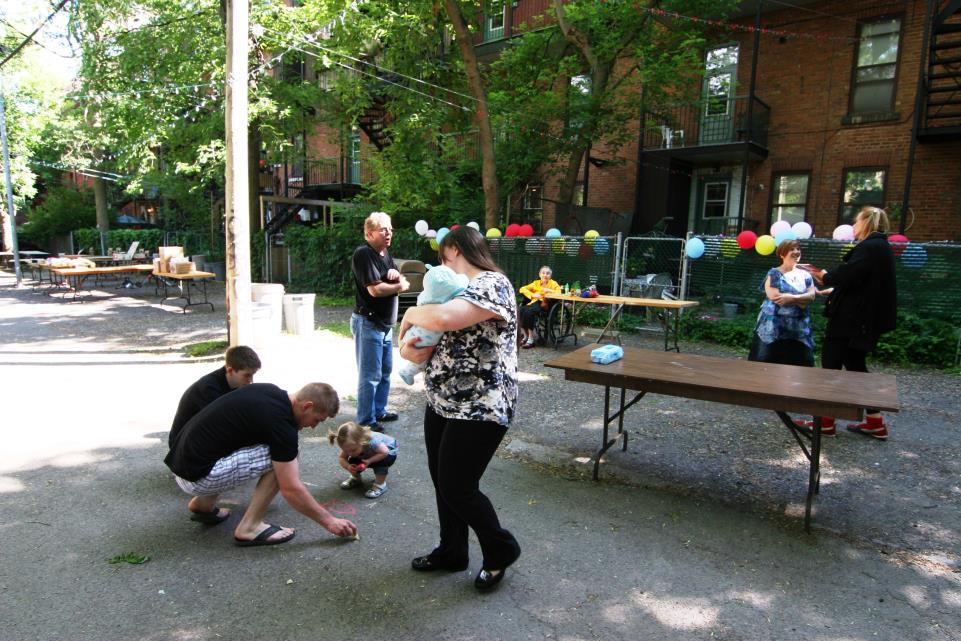 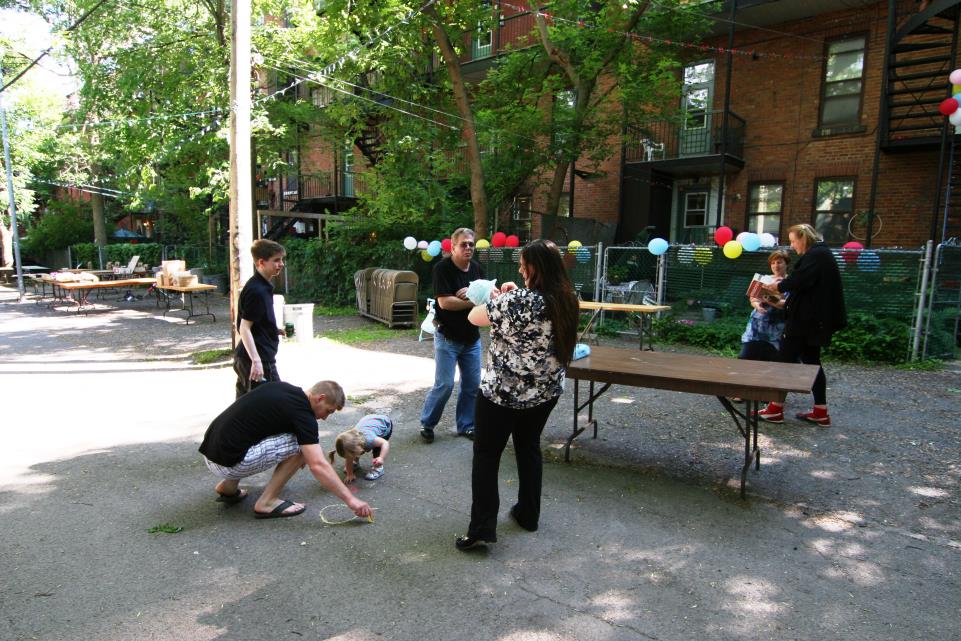 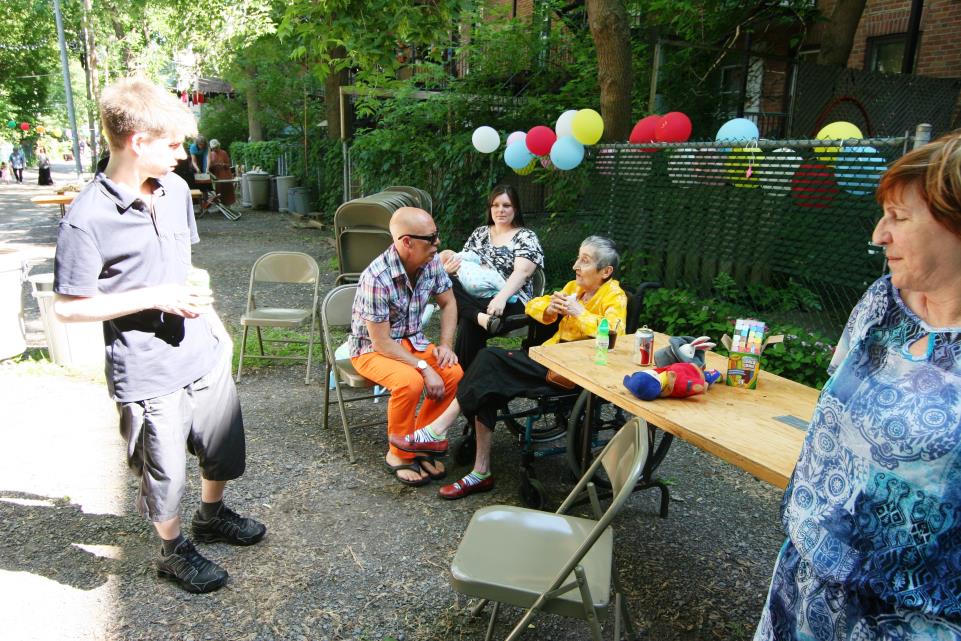 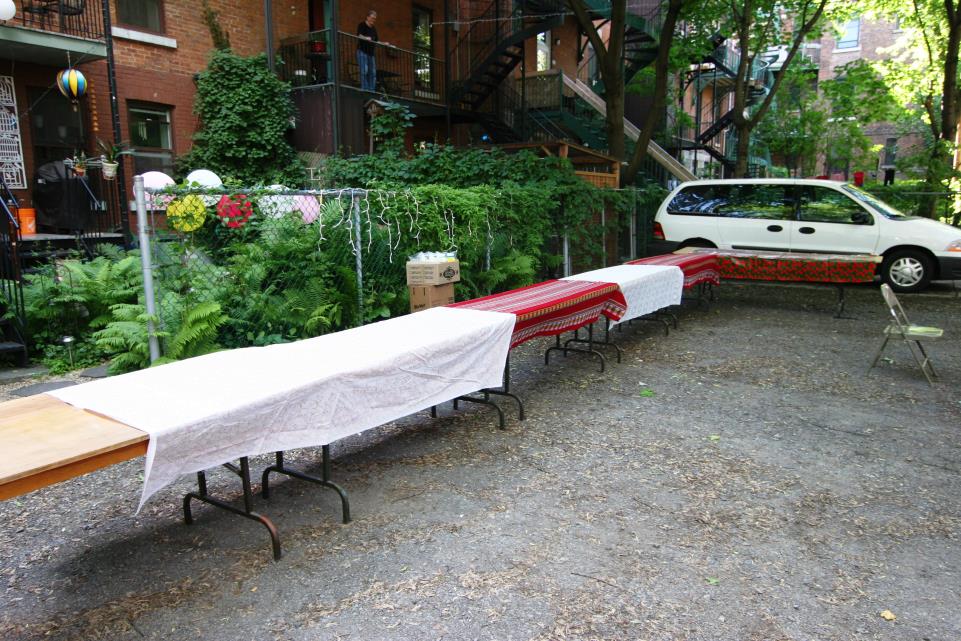 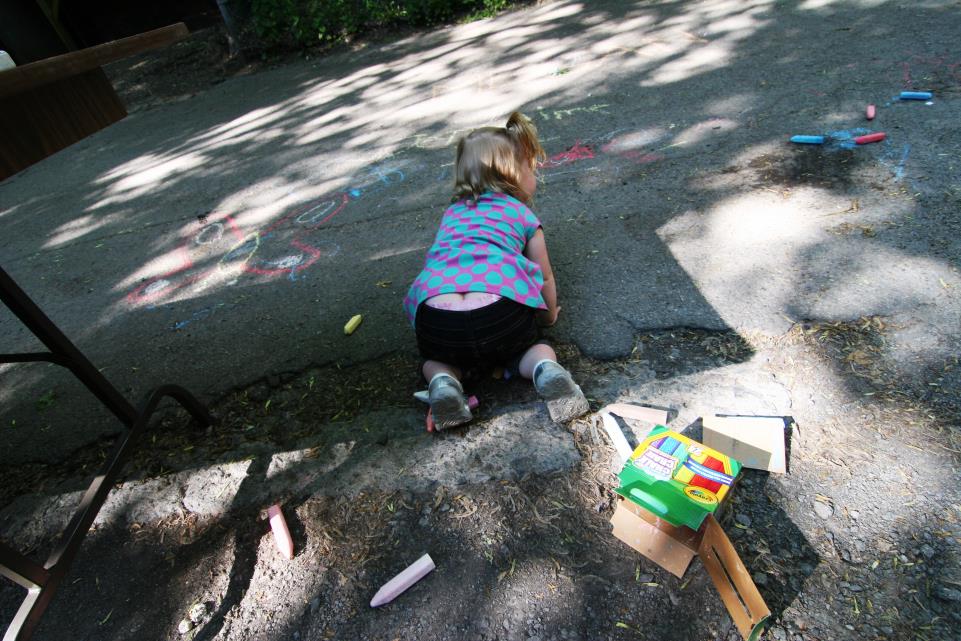 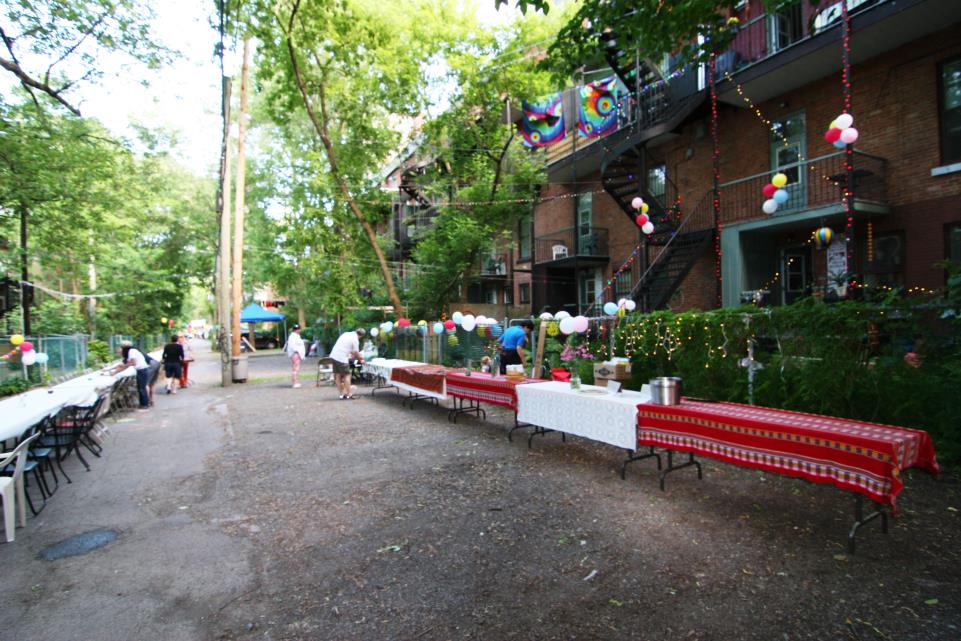 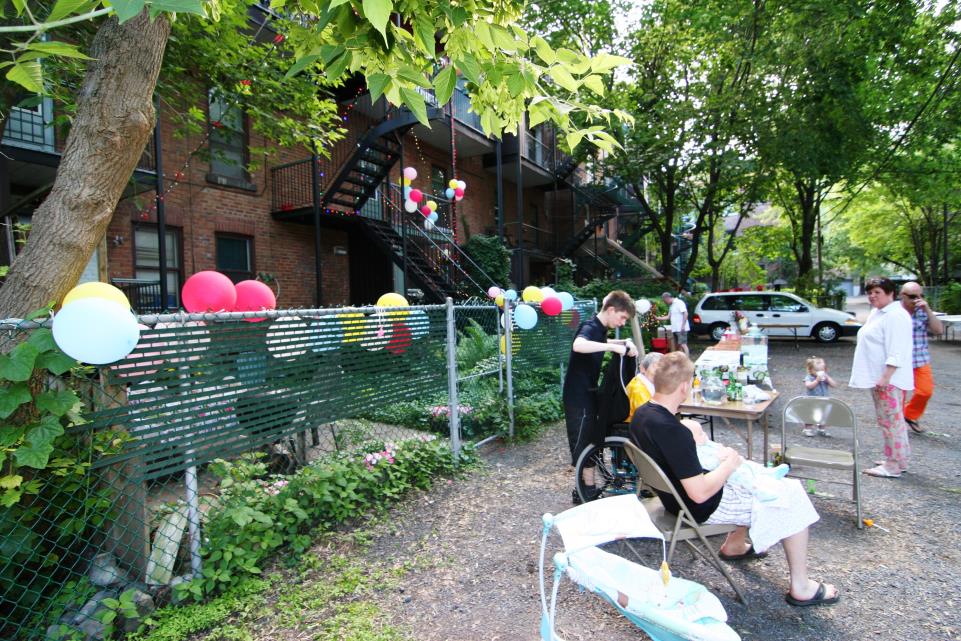 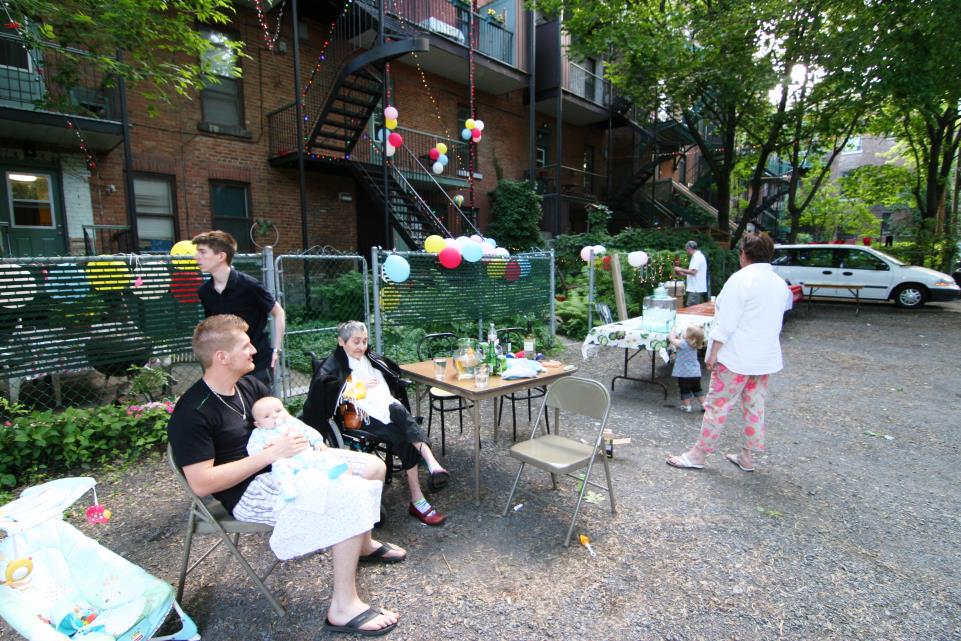 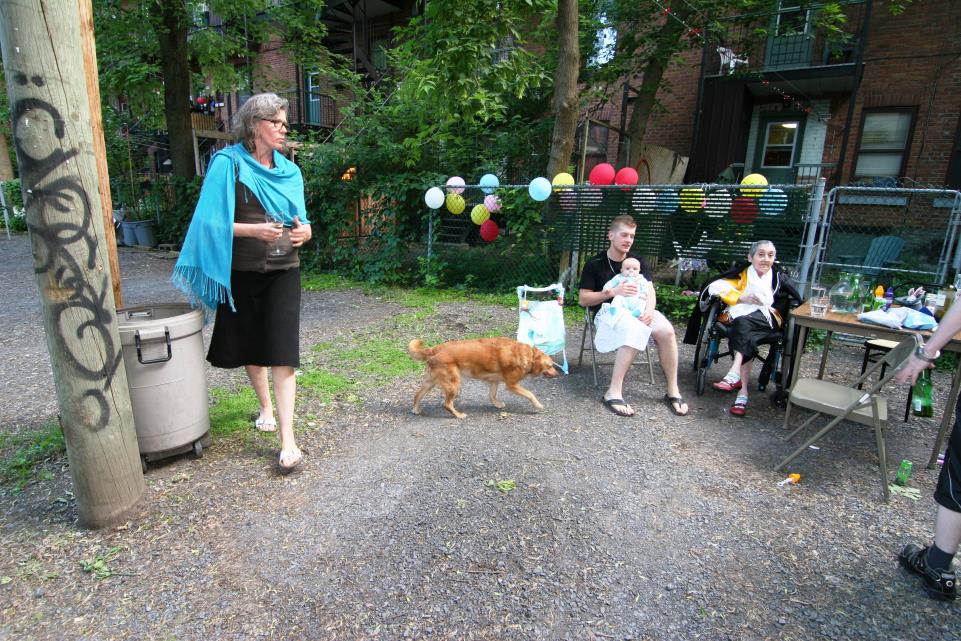 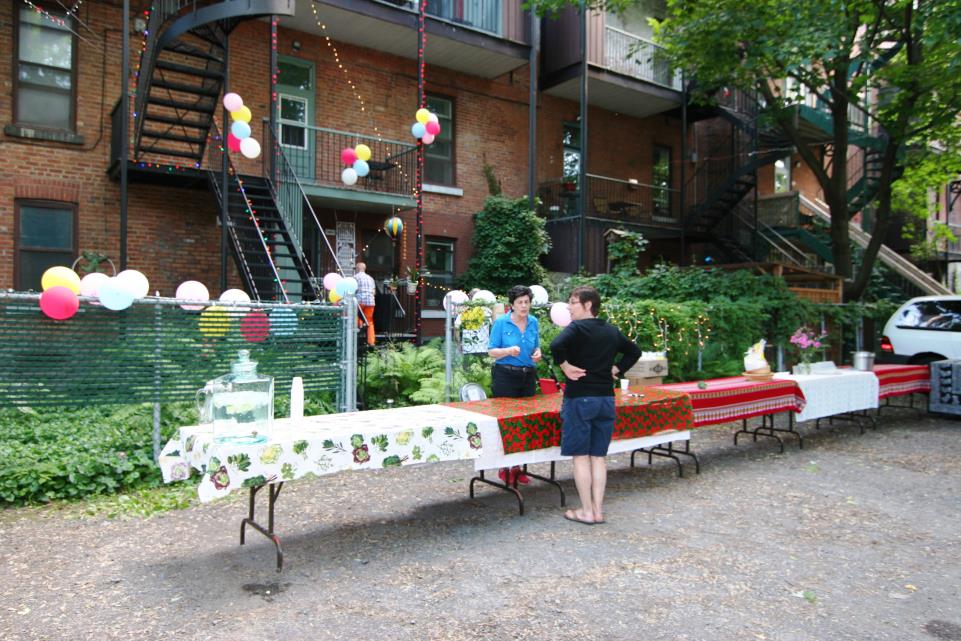 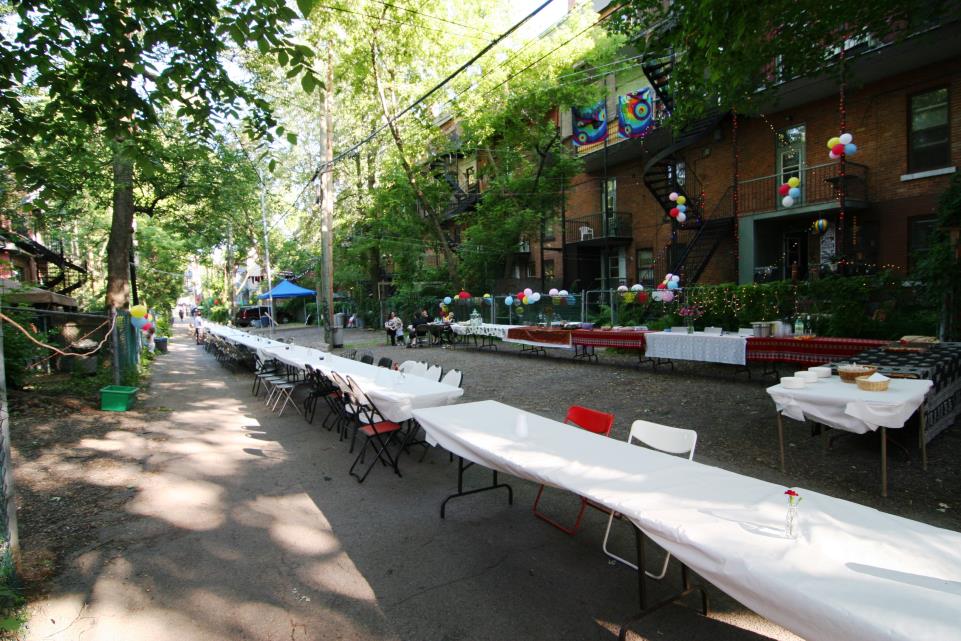 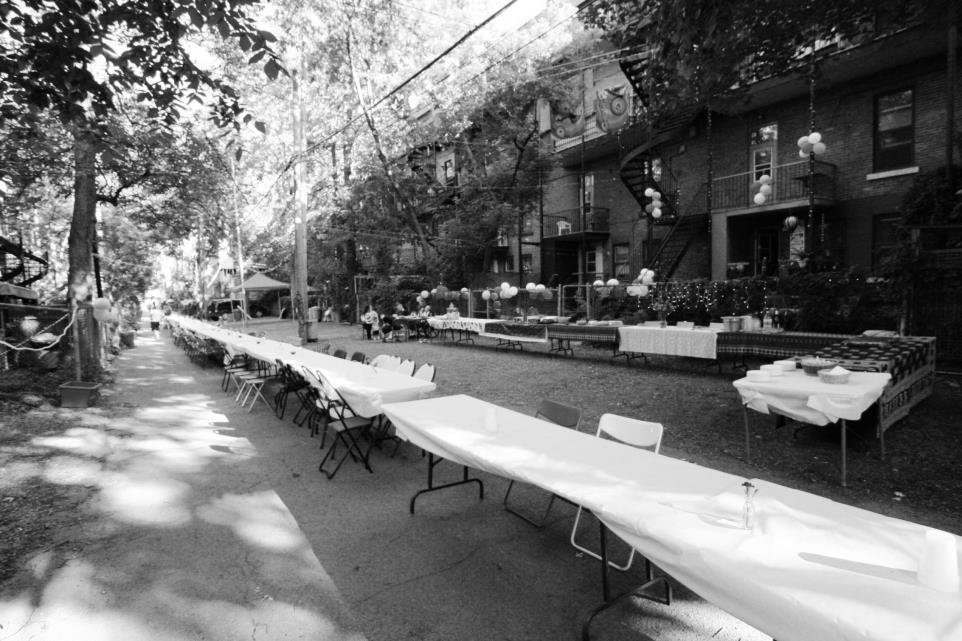 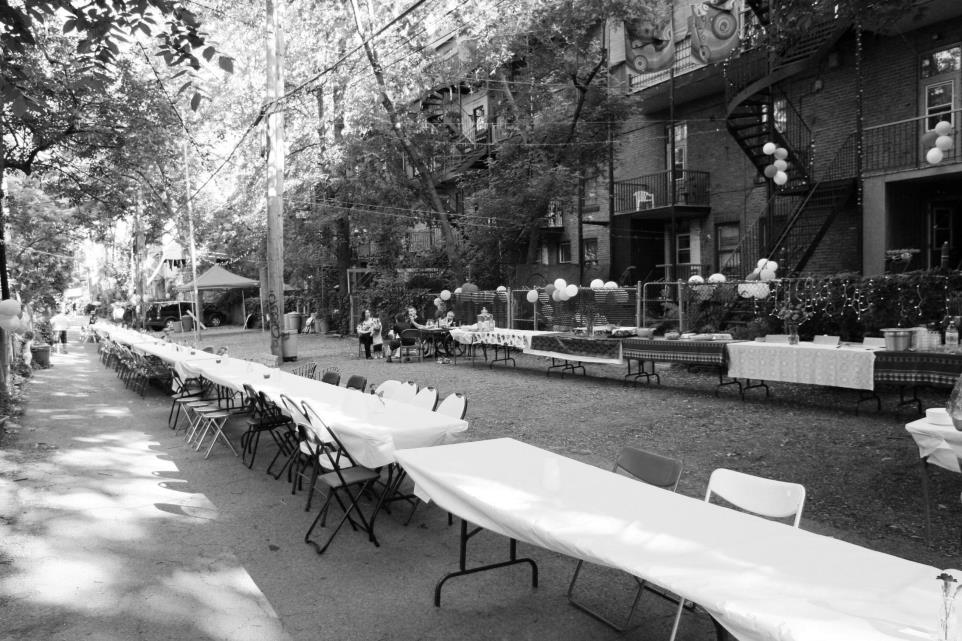 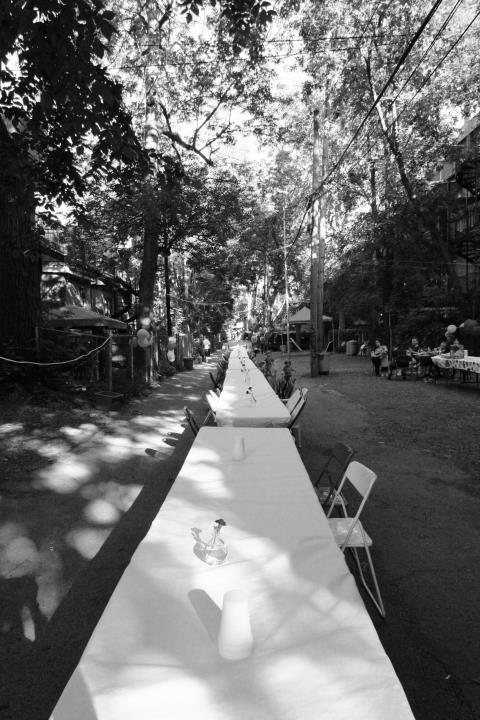 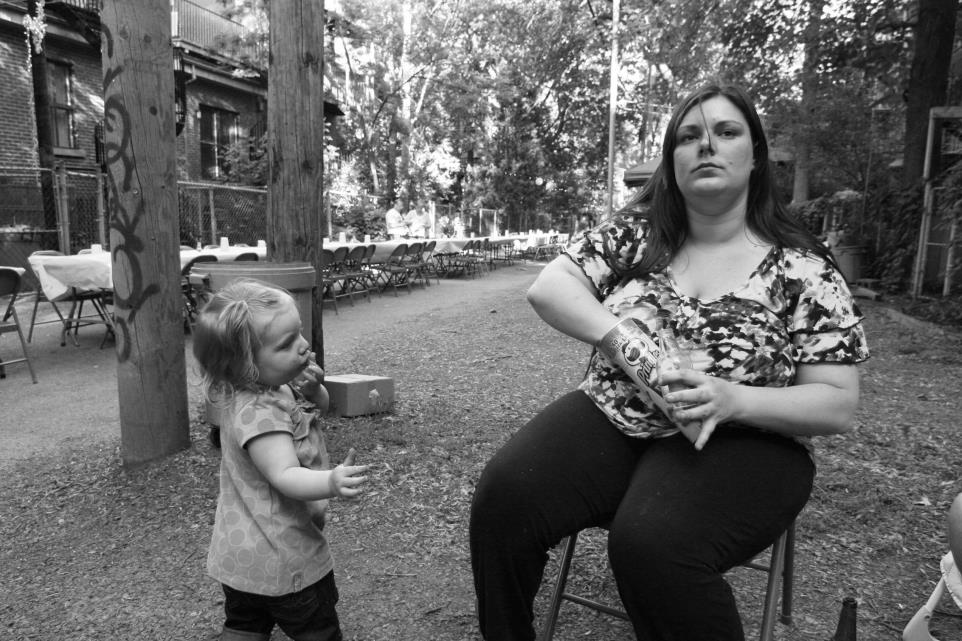 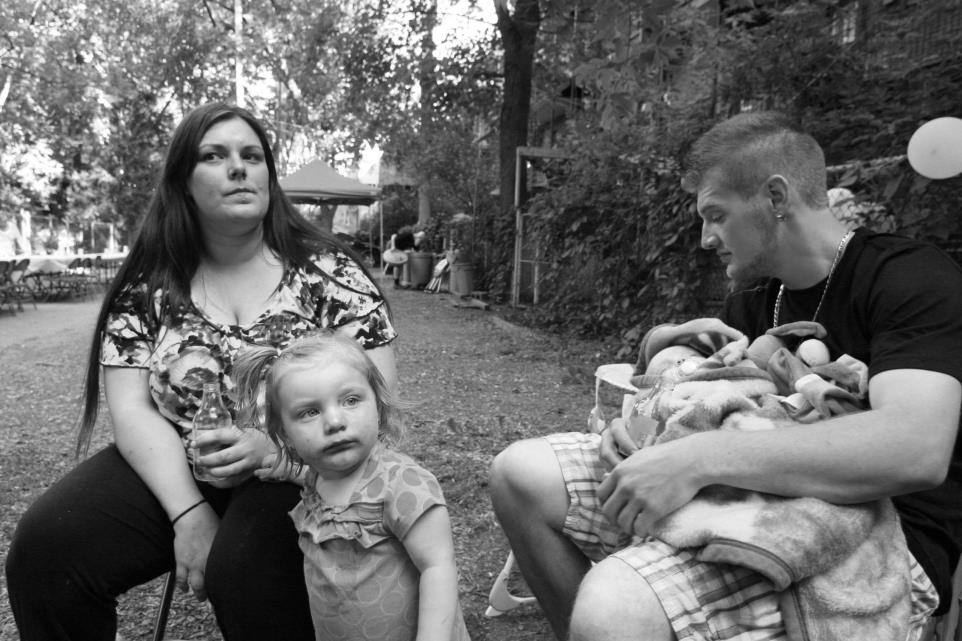 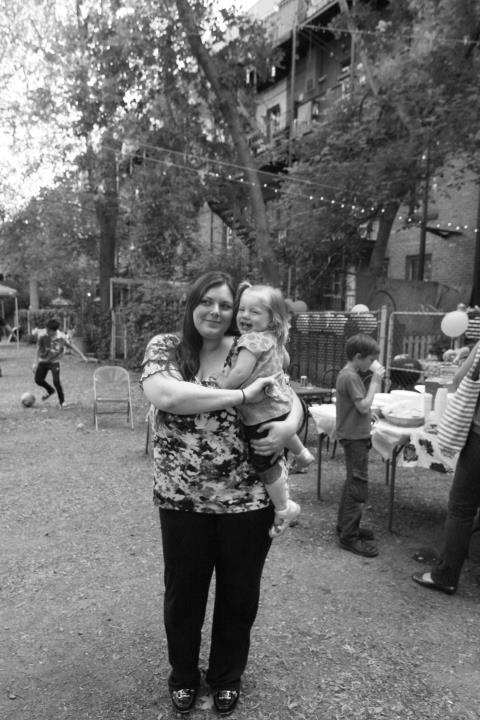 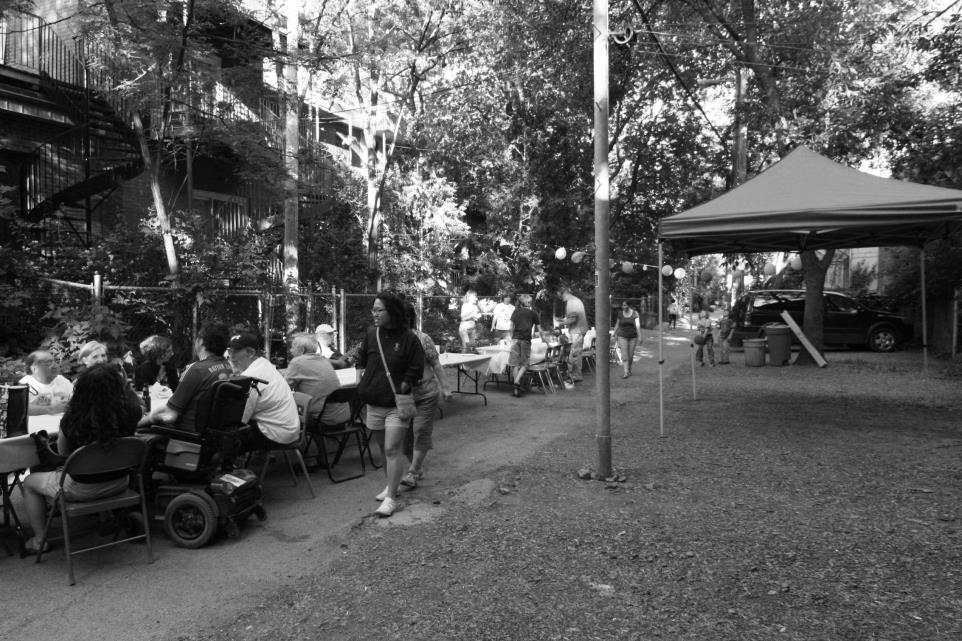 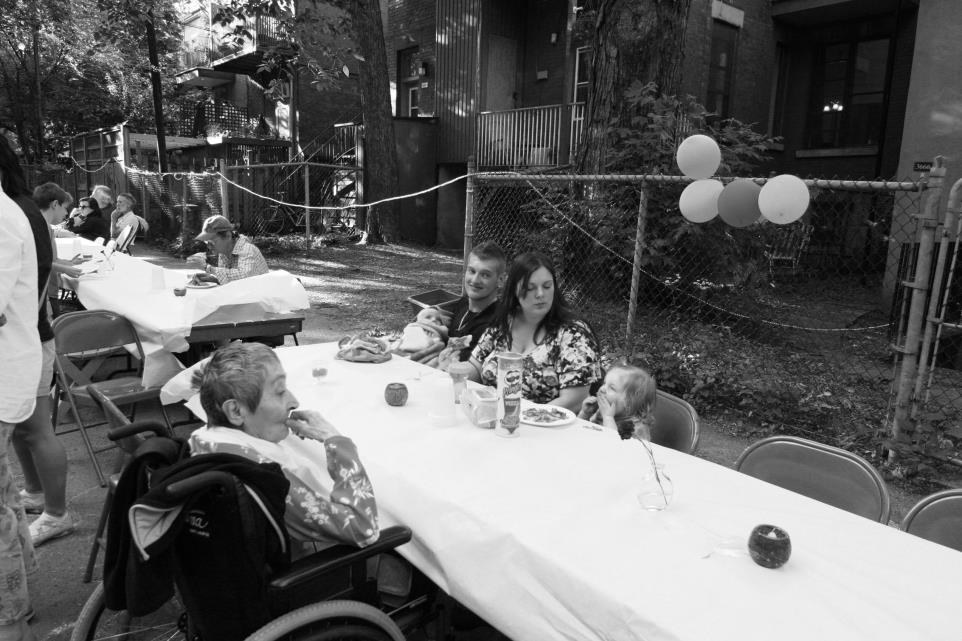 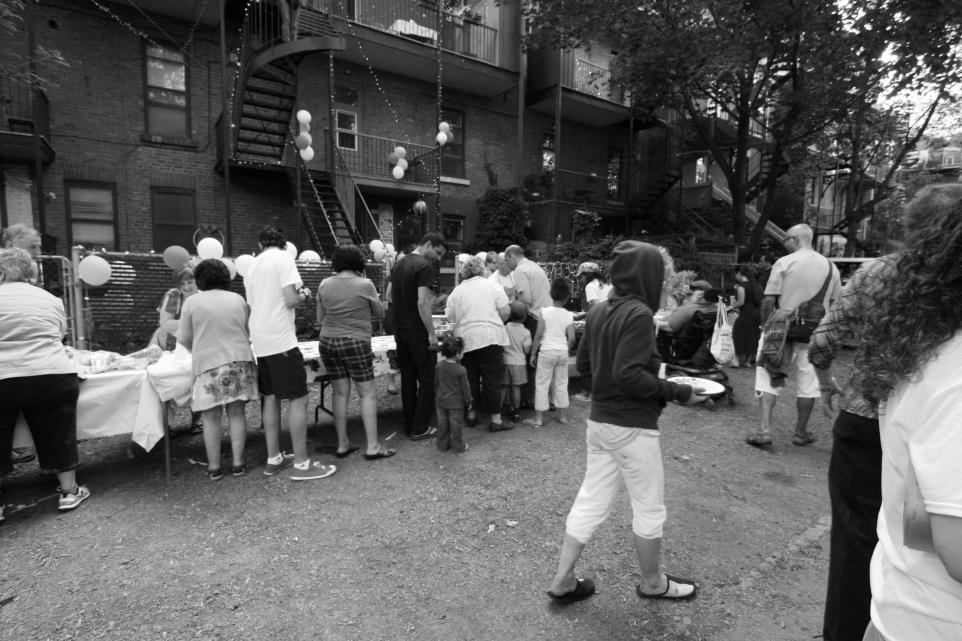 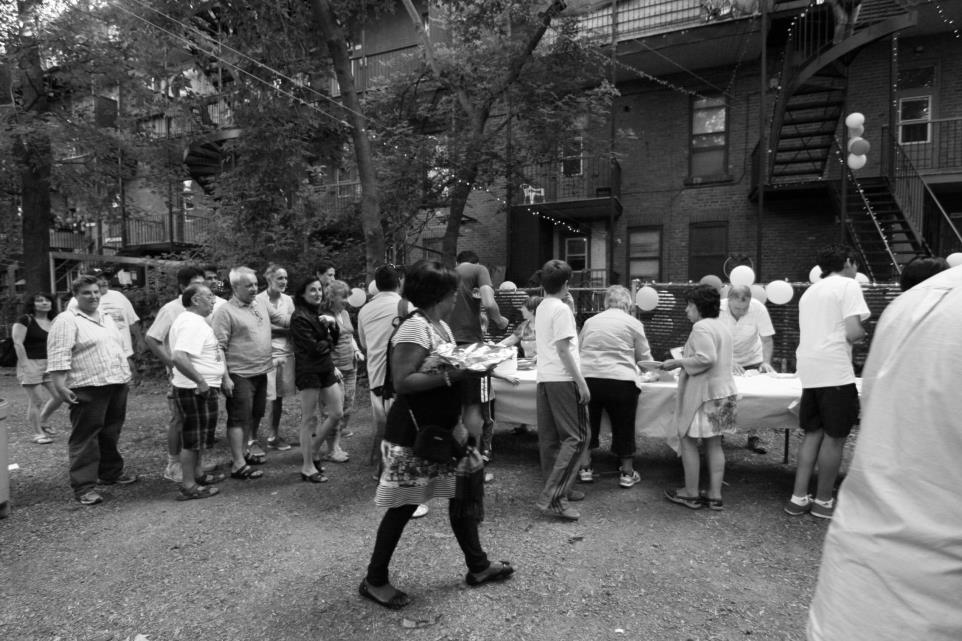 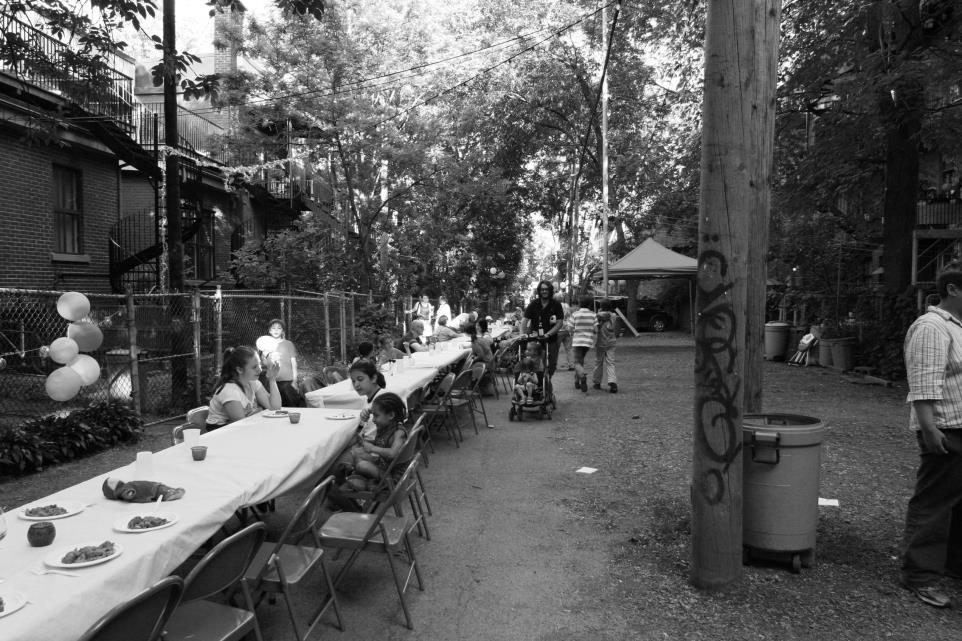 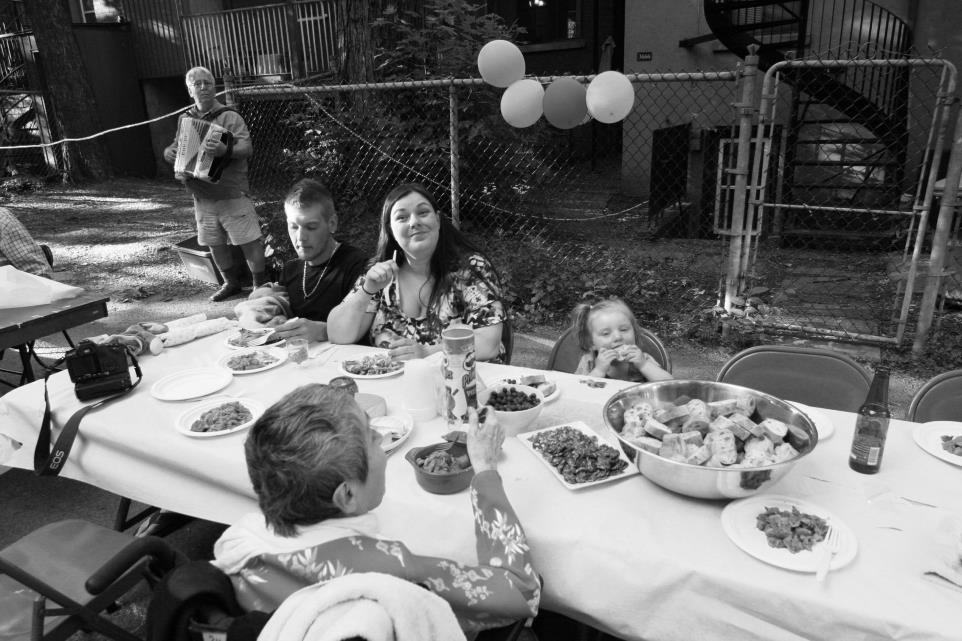 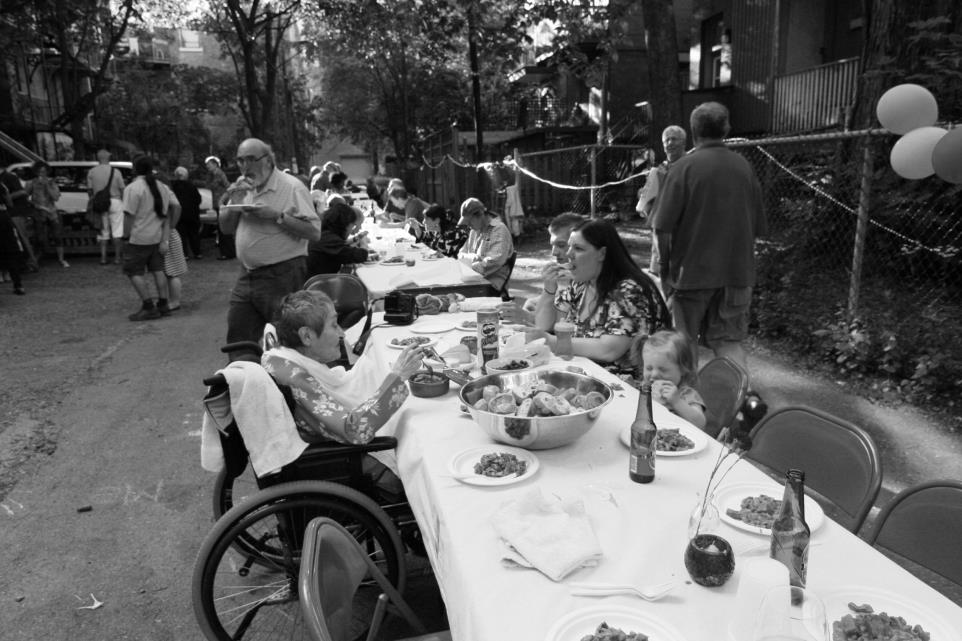 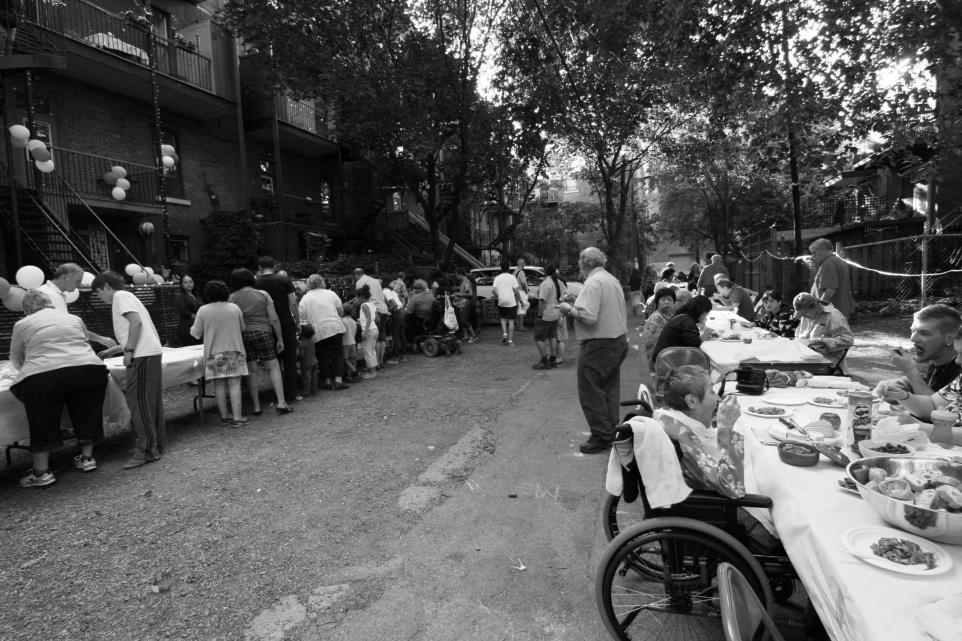 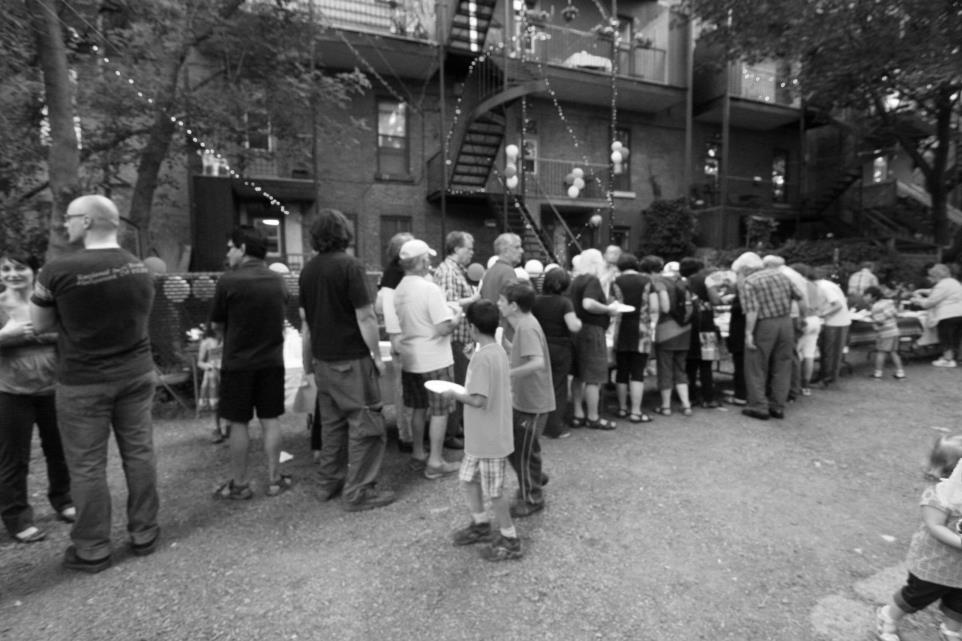 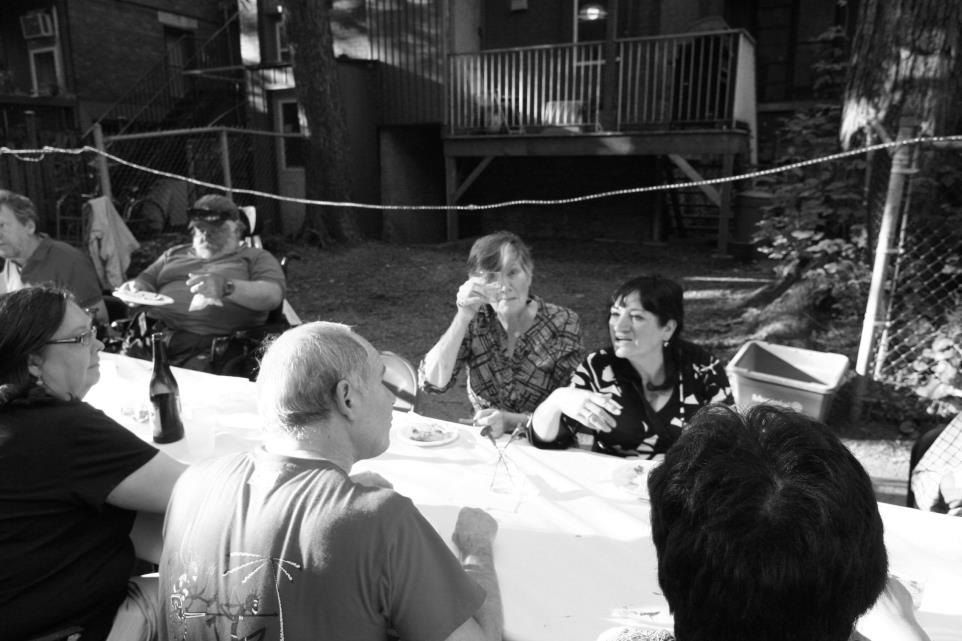 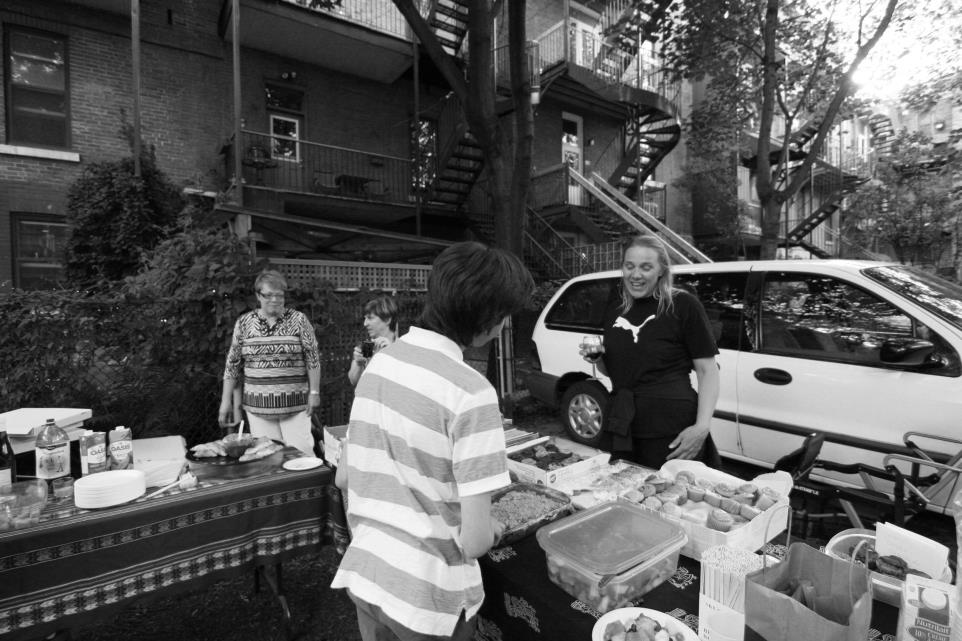 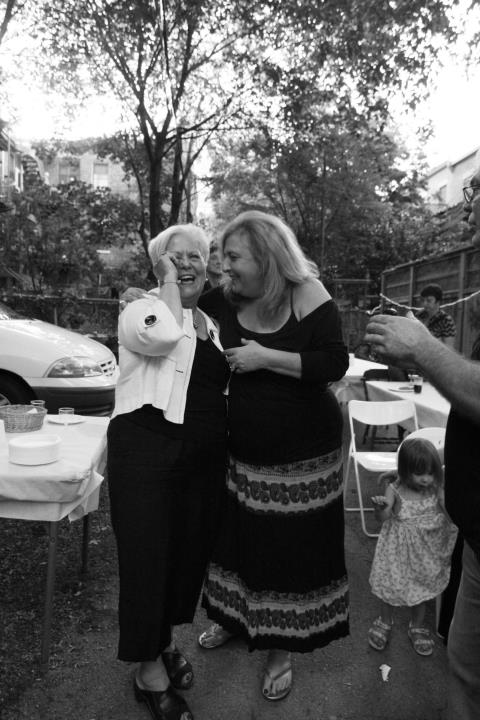 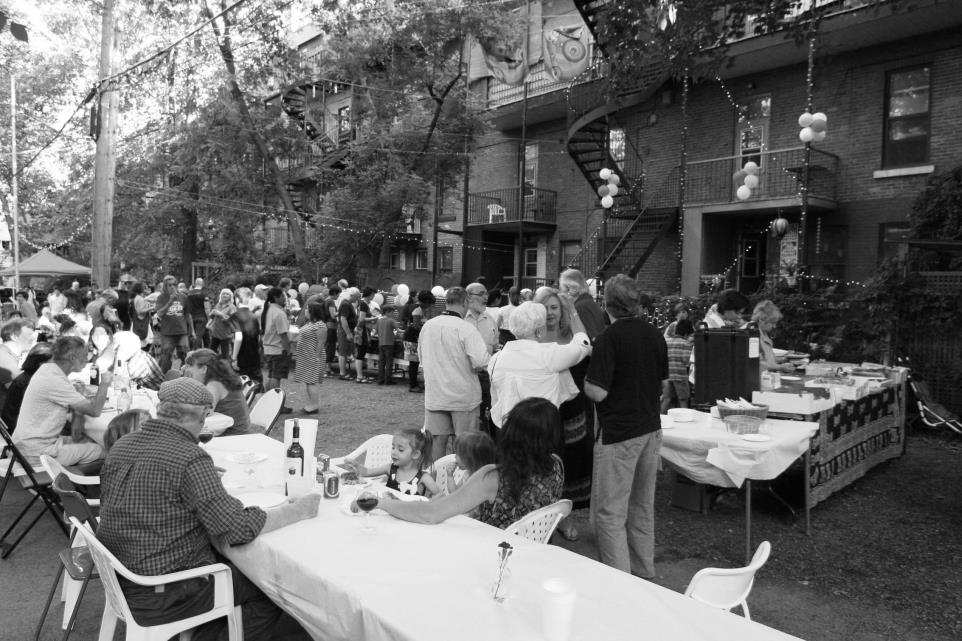 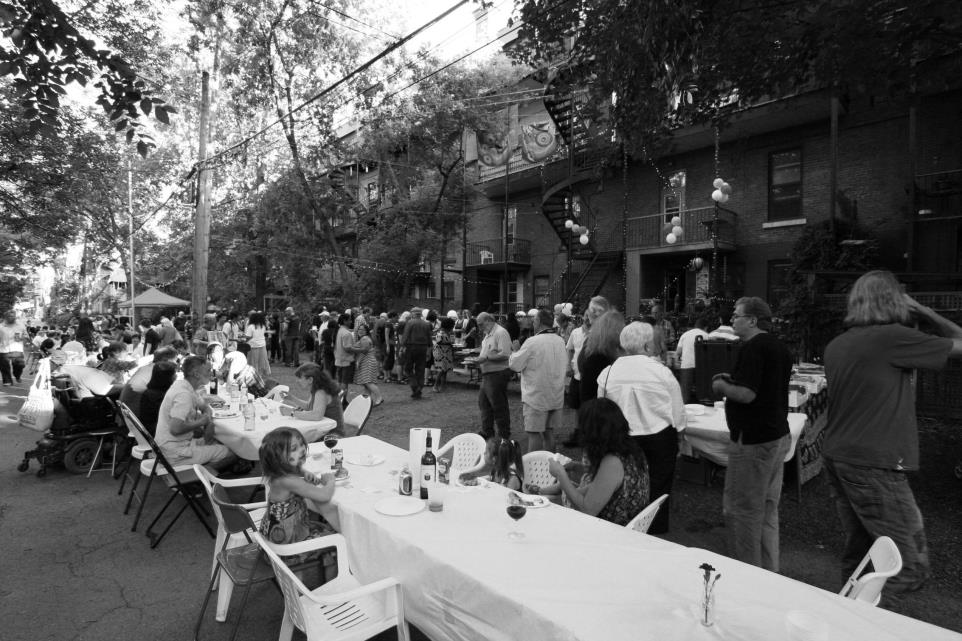 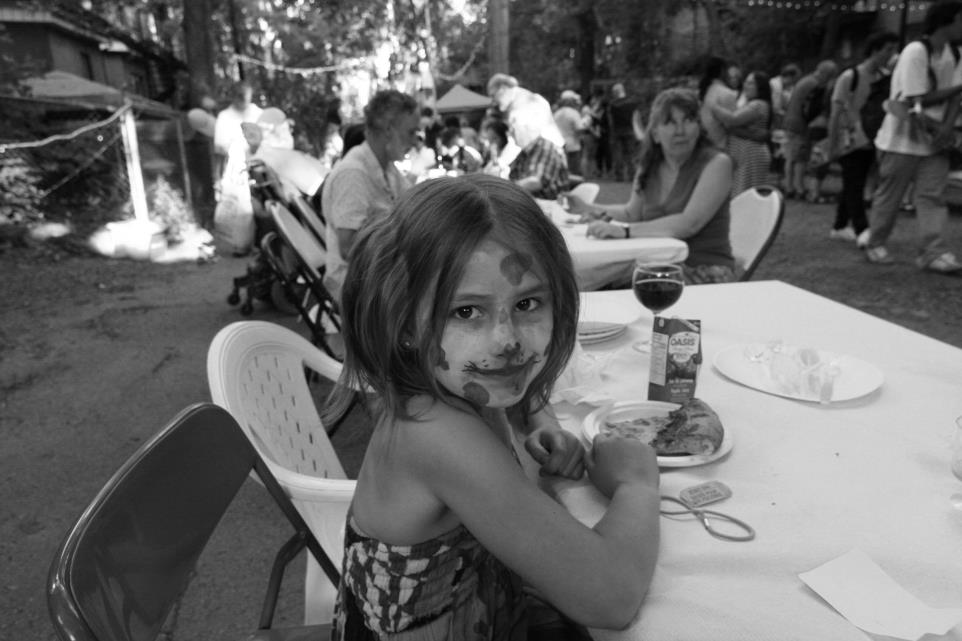 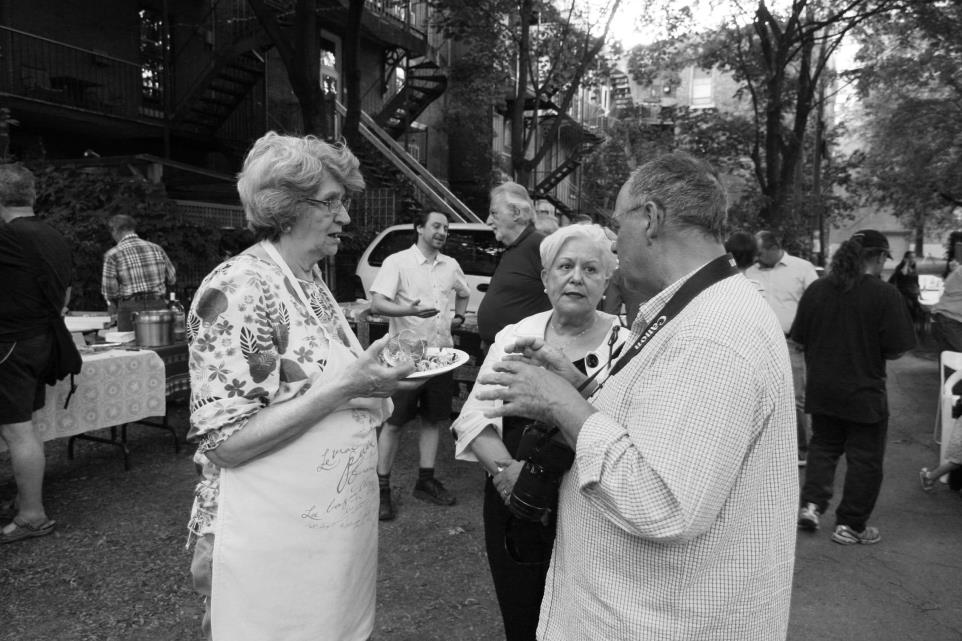 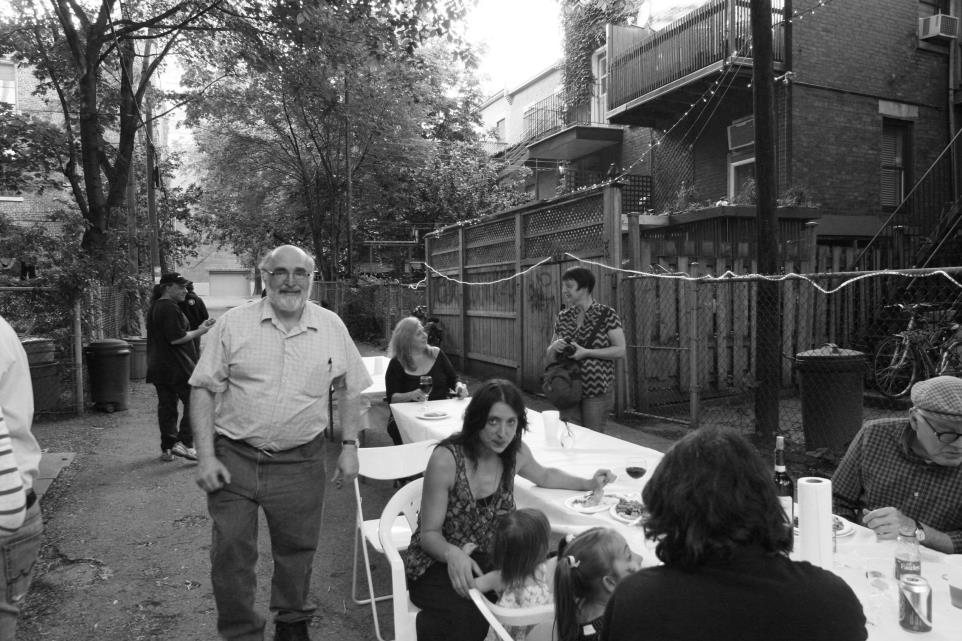 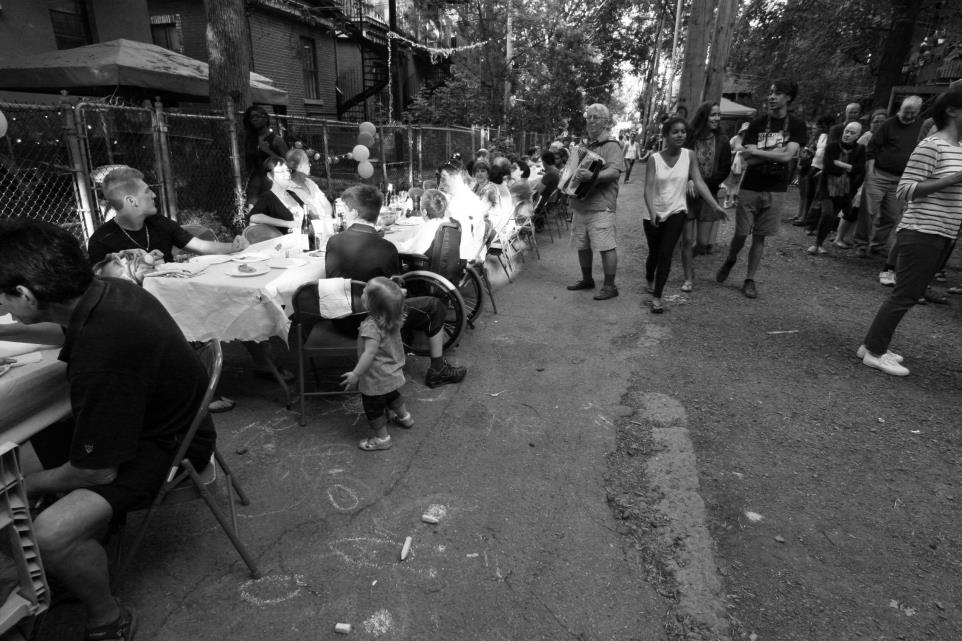 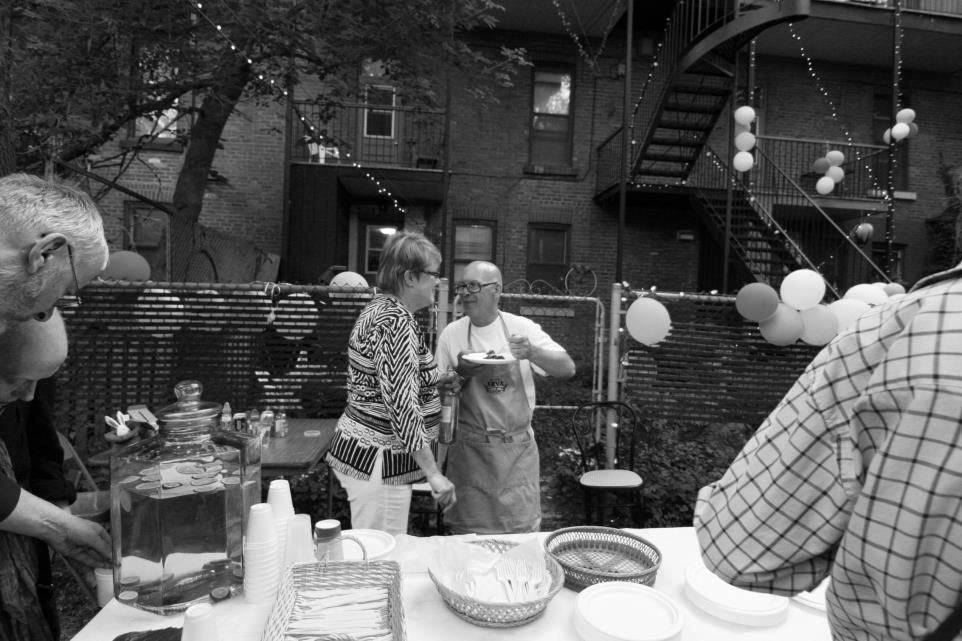 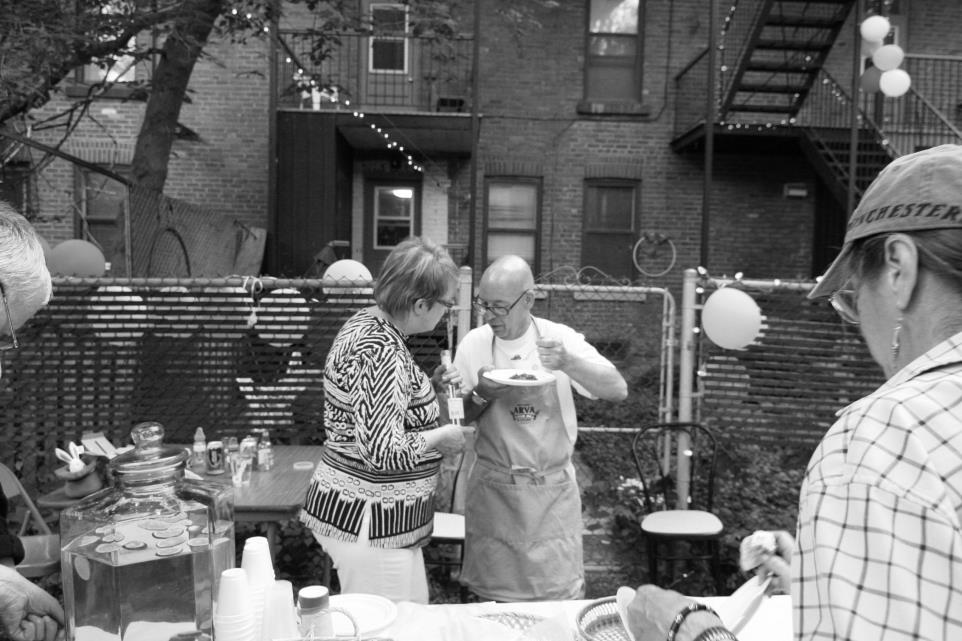 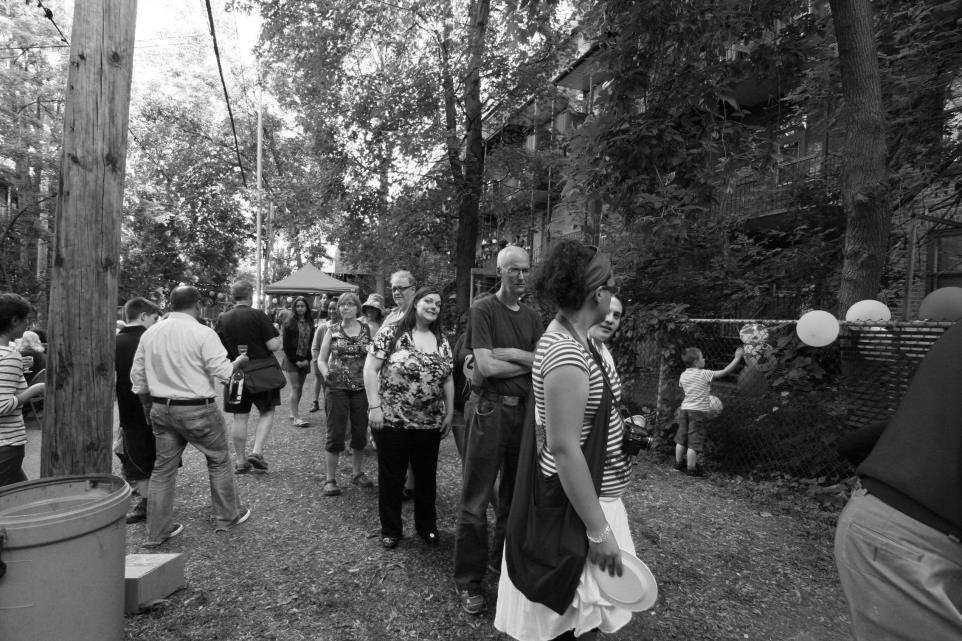 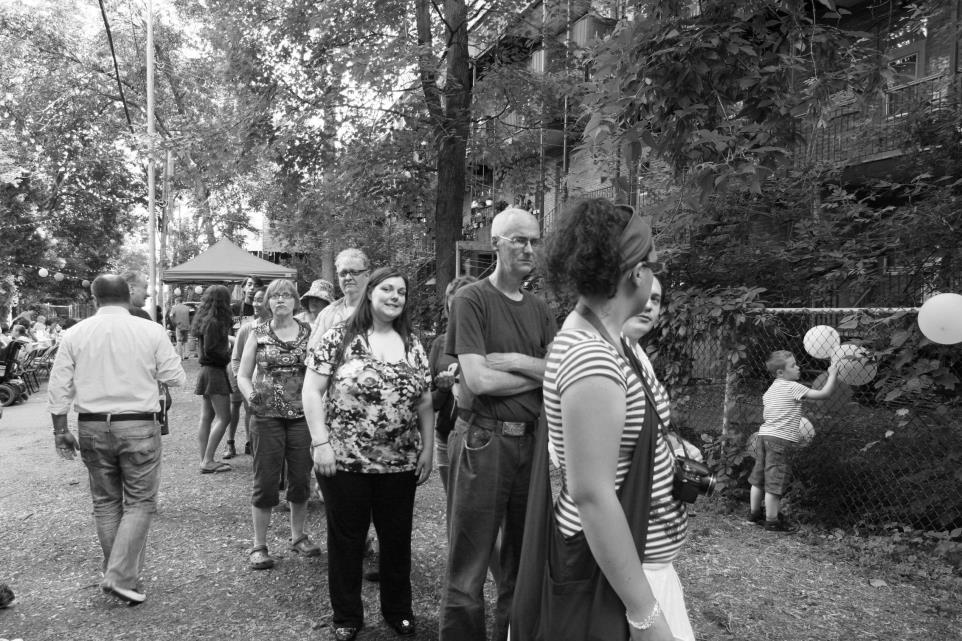 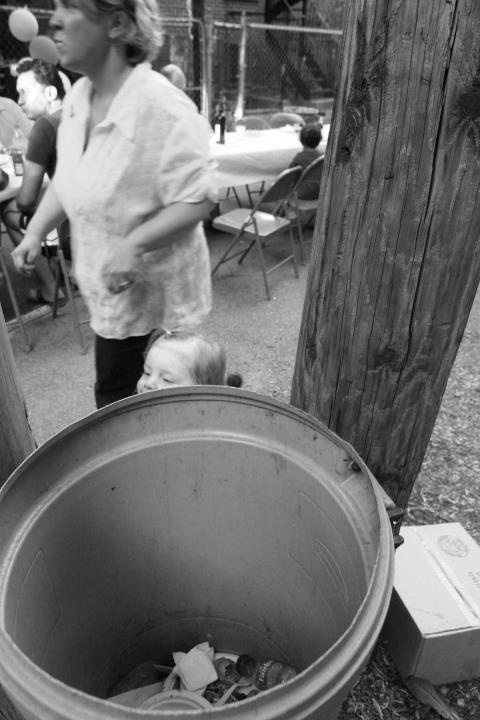 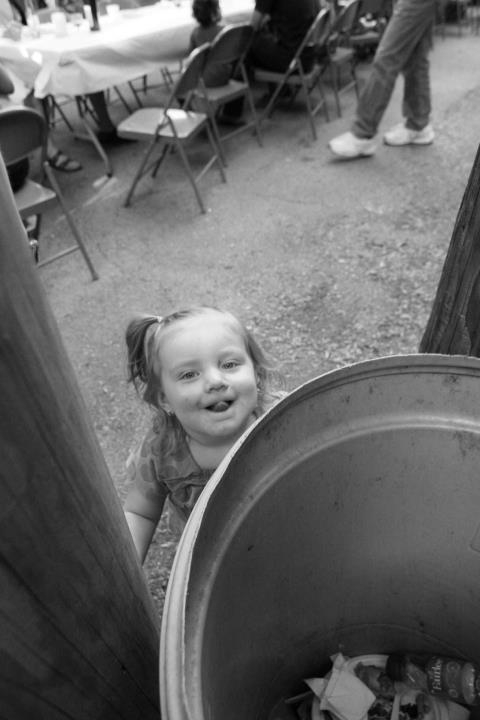 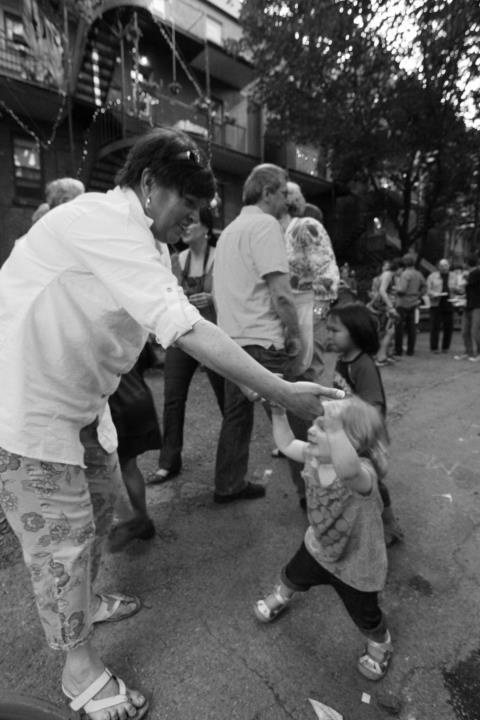 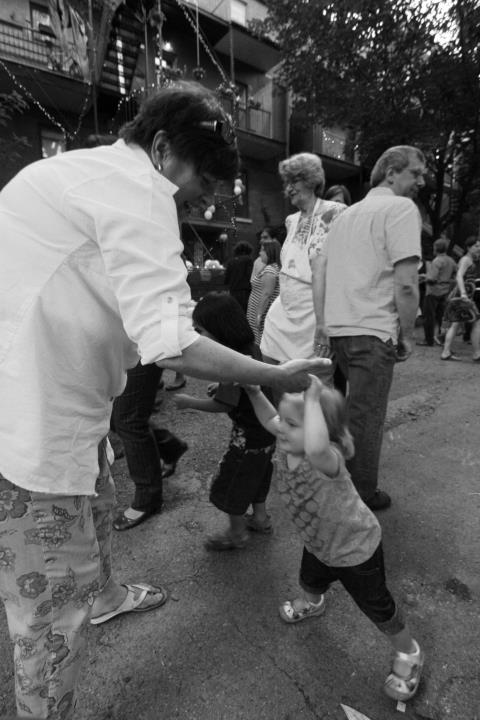 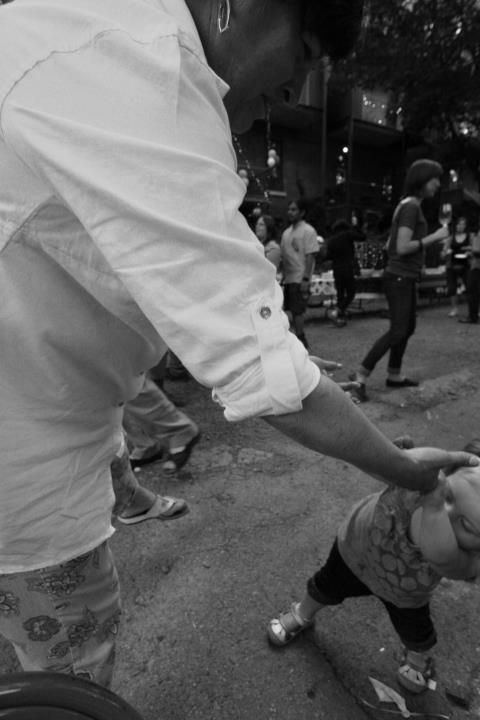 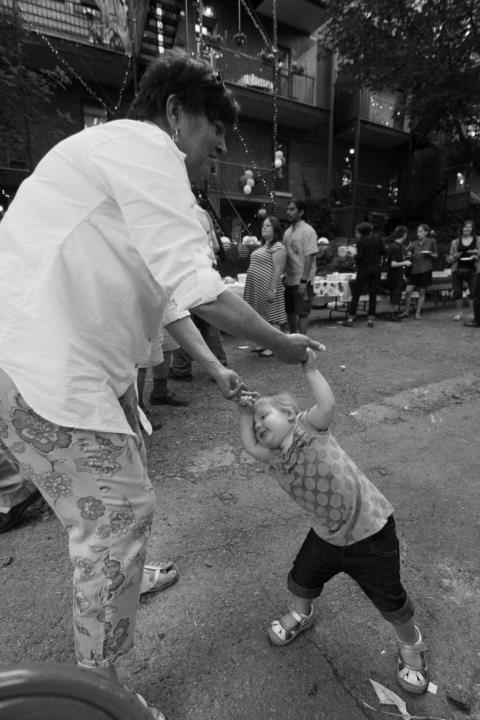 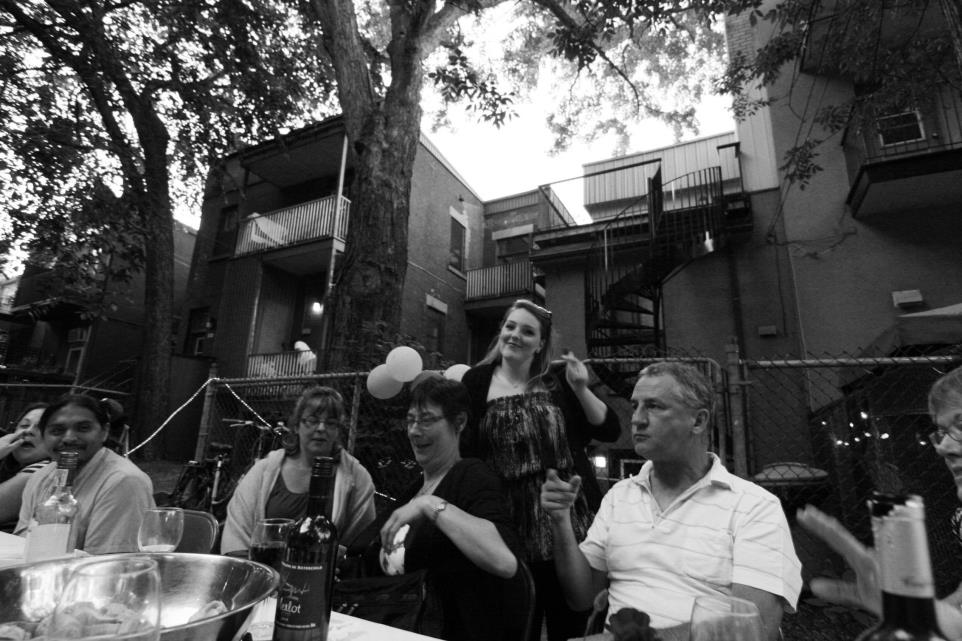 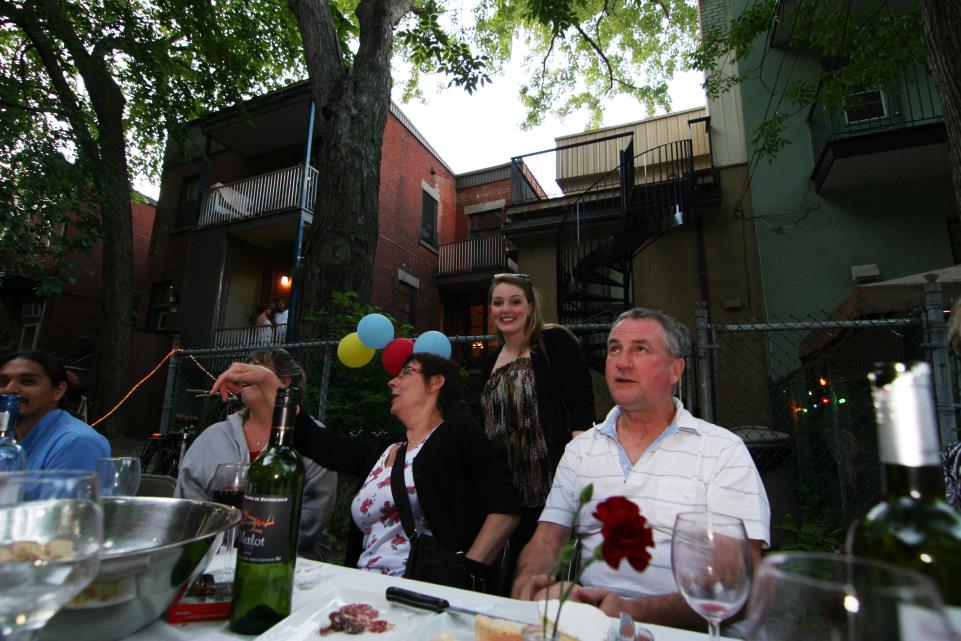 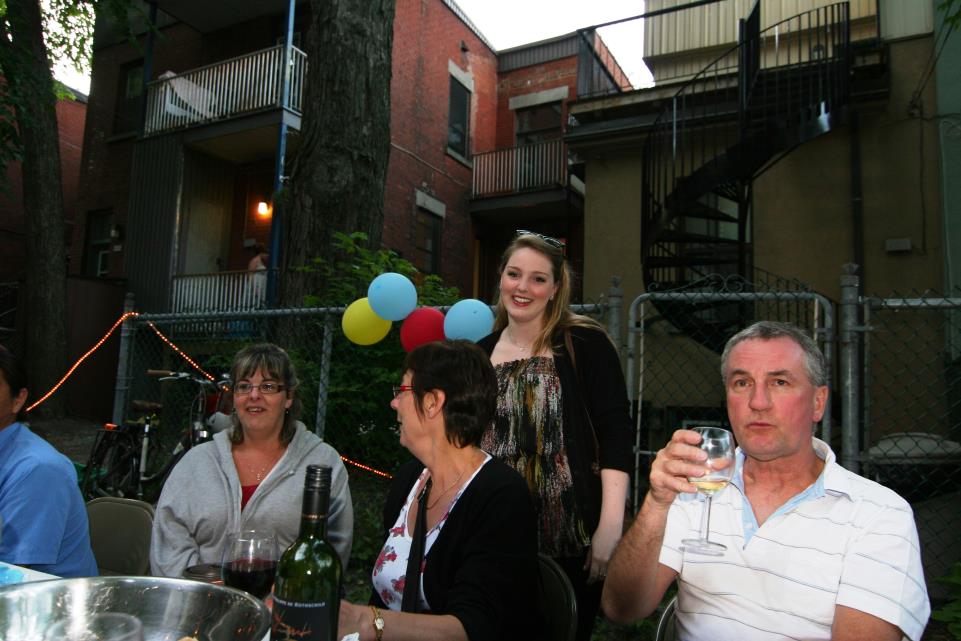 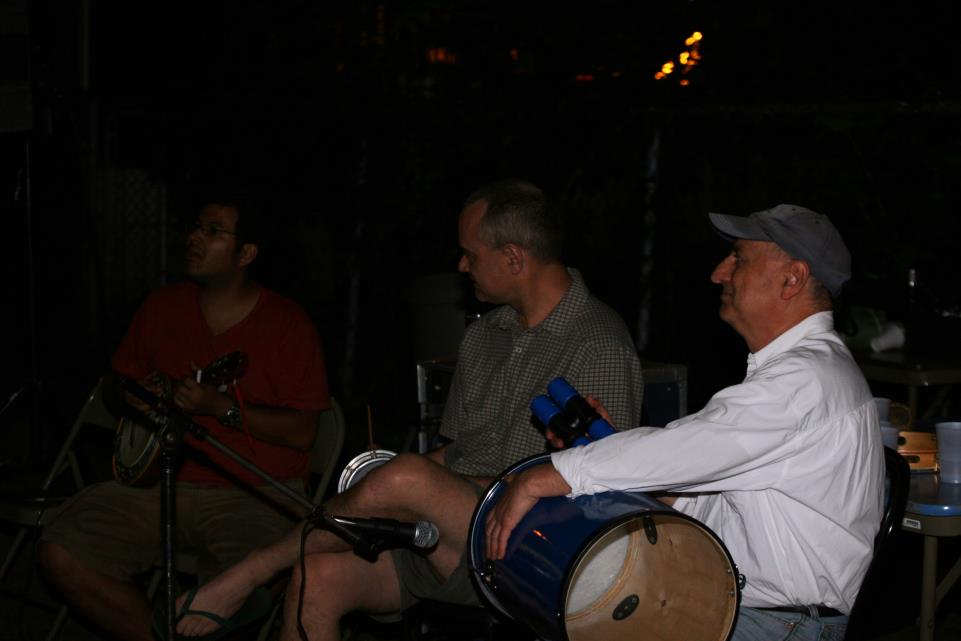 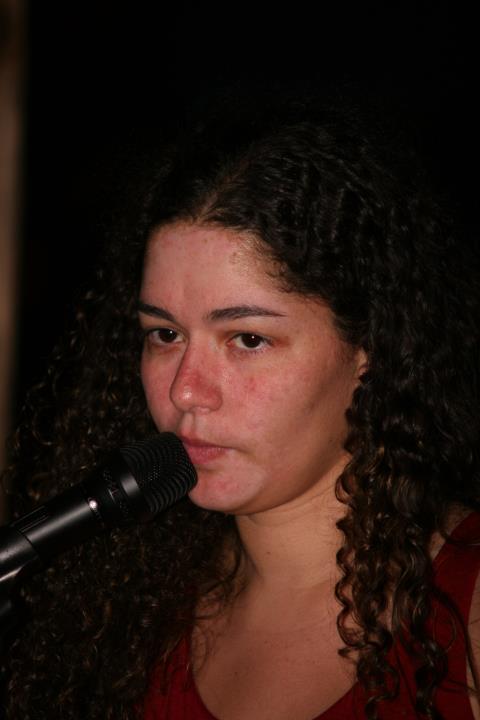